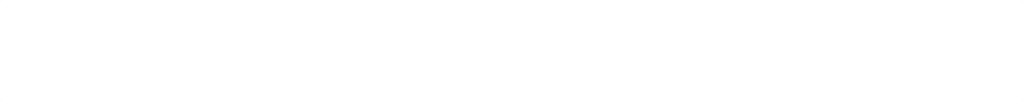 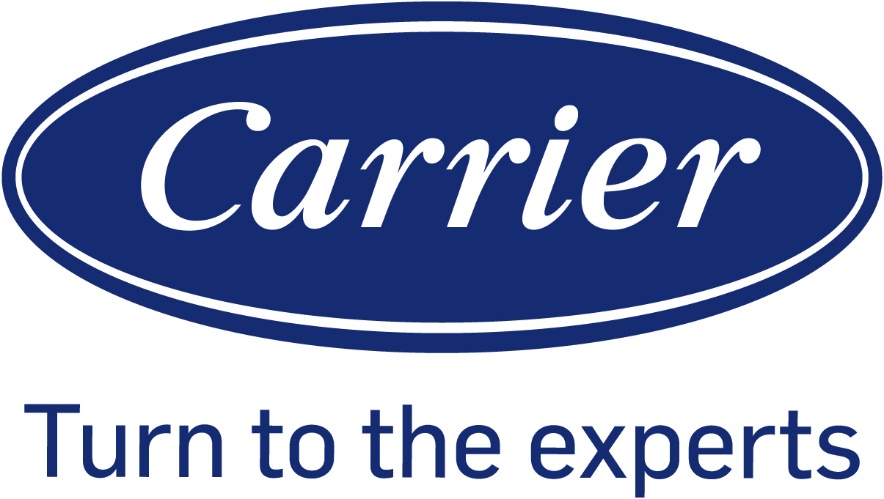 Optional Control for 
QHG Hi-wall Inverter

FMCC Engineering
2022
Optional Control for Hi-wall
1. WLAN / Wired control / Central control / Dry contact can be selected only one on the same unit. 
2. Remote controller can be used together with other controls.
Central Control/BMS Control
Professional for commercial users
WLAN Control
Operates your AC wherever you are
Remote Control
Remote On/Off
Easy for commercial users
Wired Control
Avoid mislaying
Hi-wall Control Combination QHG
Hi-wall Control Combination QHG
Option 1 – Standard (Remote control) QHG
No wifi, No wired control function
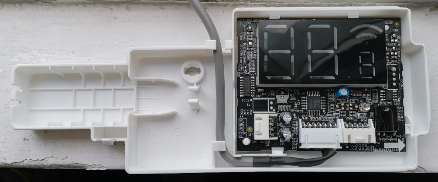 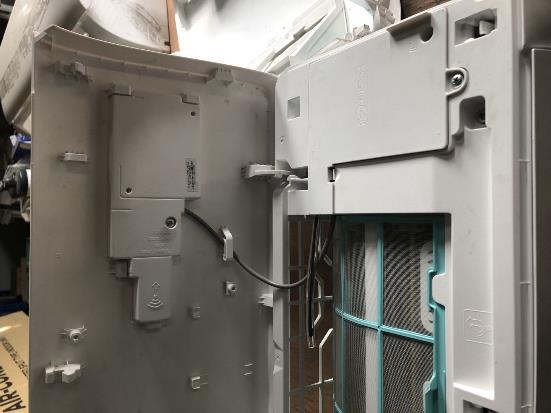 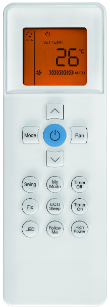 Remote controller
Display PCB 1
Option 2 - WLAN Control QHG
Working with smart phone APP
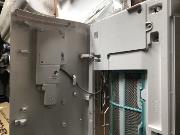 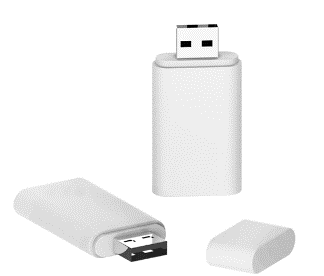 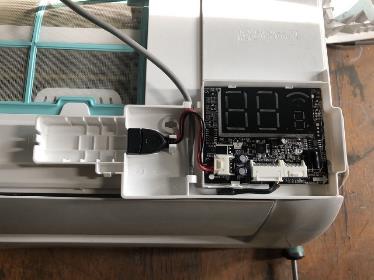 Display PCB 2
USB
PN: 17310900A03781
Option 2 - WLAN Control QHG
Option 2.2: WLAN Ready
Note: 
Display PCB 2 is assembled in the unit by factory.
The WLAN kit must be sold separately
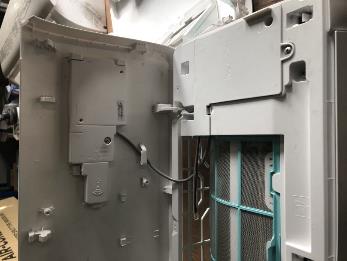 Display PCB 2
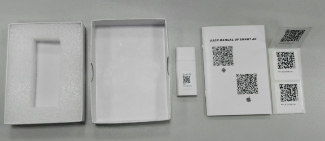 WLAN kit (optional accessory)
Option 3 – 5 core Wired Controller QHG
KJR-12B without weekly timer.
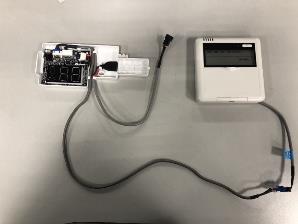 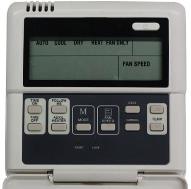 KJR-120B 
(PN: 17317100A22492)
Display PCB 3
Option 4 – 485 Wired Controller & Central Control QHG
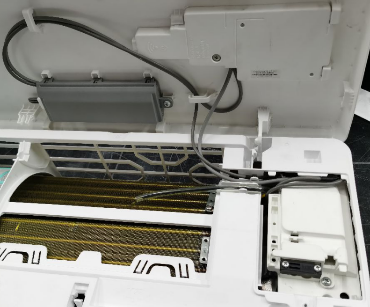 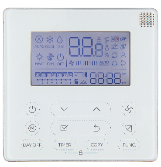 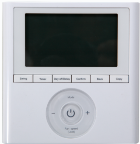 KJR-120G2/TFBG-E
(PN: 17317100A27842)
KJR-120X2/TFBG-E
(PN: 17317100A26817)
Transfer adapter 
(To wired controller/
Central Control)
Display PCB 2
Option 4 – 485 Wired Controller & Central Control QHG
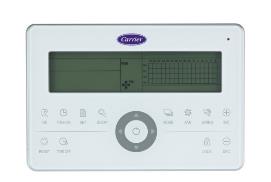 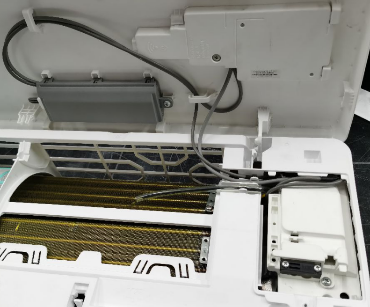 CCM30:
17311500A03641
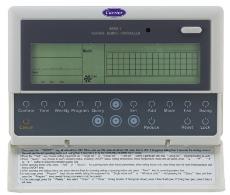 Transfer adapter 
(To wired controller/
Central Control)
CCM09: 17311500A03642
Display PCB 2
Option 5 –  Non-Polarity Wired Controller QHG
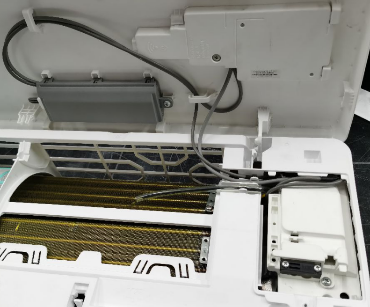 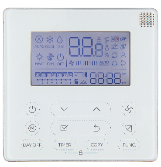 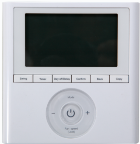 KJR-120G/TFBG-E
(PN: 17317100A25375)
KJR-120X/TFBG-E
(PN: 17317100A26816)
Transfer adapter 
(To wired controller)
Display PCB 2
Installation of Transfer Adapter QHG
Installation
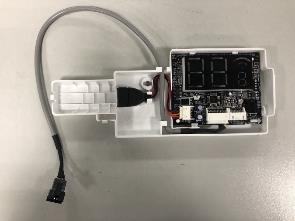 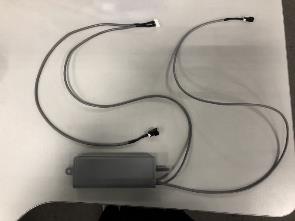 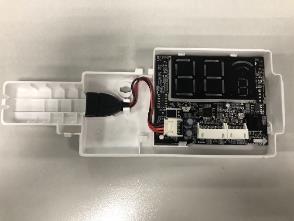 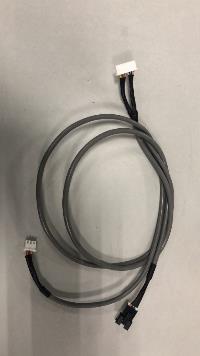 Delete the 4 core cable from Display board.
The 7 core cable from Transfer adapter connect to CN1 on Display board.
4-wired part
7 core cable
3-wired part
Note：
7-wired cable, the 4-wired part should connect to the main control PCB board; the 3-wired part should connect to the multi function board
Installation of Transfer Adapter QHG
Installation
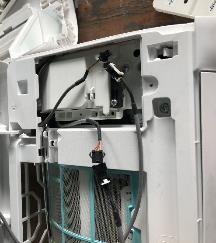 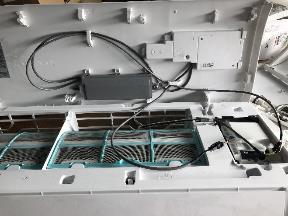 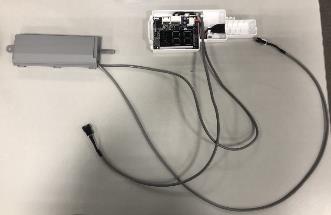 4-wired cable
Install
3-wired cable
2
1
2-wired cable
Transfer Adapter
Display Board
3-wired cable
2-wired cable connect to main PCB board 12V wire.
4-wired cable connect to communication wire on main PCB board.
2-wired cable
4-wired cable
Main PCB board
Introduction of Transfer Adapter QHG
Transfer Adapter 1
Dip-switch F1     Dip-switch F2
To PCB
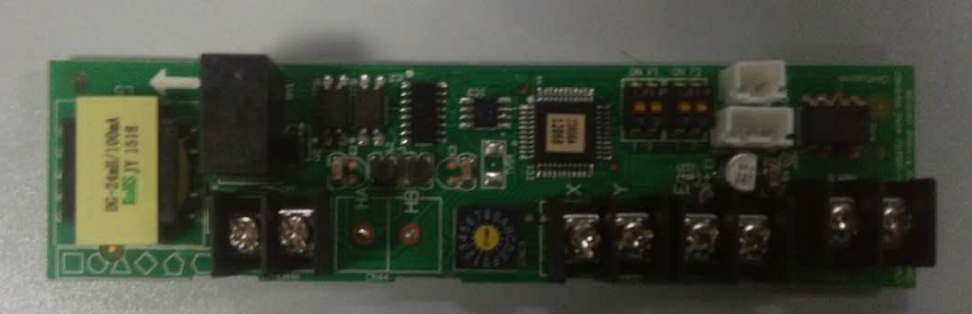 To display board
On-off port
Rotary switch ENC3
485 wired controller/
Central controller
Alarm port
Note:
1. Rotary switch ENC3 and Dip-switch F1 is for Net address setting;
2. Dip switch F2 is for On-off setting
3. If connected to 485 wired controller, you should cut the connector and connect 4 wire to terminal one by one.
Introduction of Transfer Adapter QHG
Transfer Adapter 1-Connect with 485 wired controller
Accessory for 120X2:
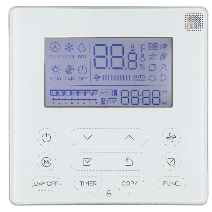 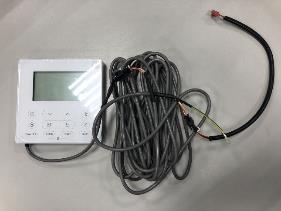 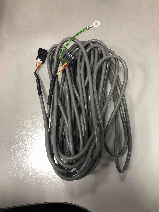 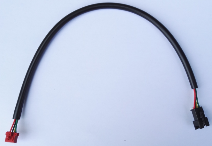 4-core cable(6m)
KJR-120X2
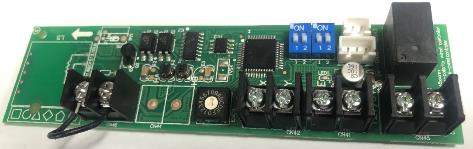 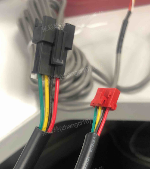 Installation to Transfer Adapter:
Cut the RED connector.
4 wire connect to terminal one by one: RED→12V/5V， Black→E， Yellow→Y， Green→X
Introduction of Transfer Adapter QHG
Wiring diagram for Transfer Adapter 1
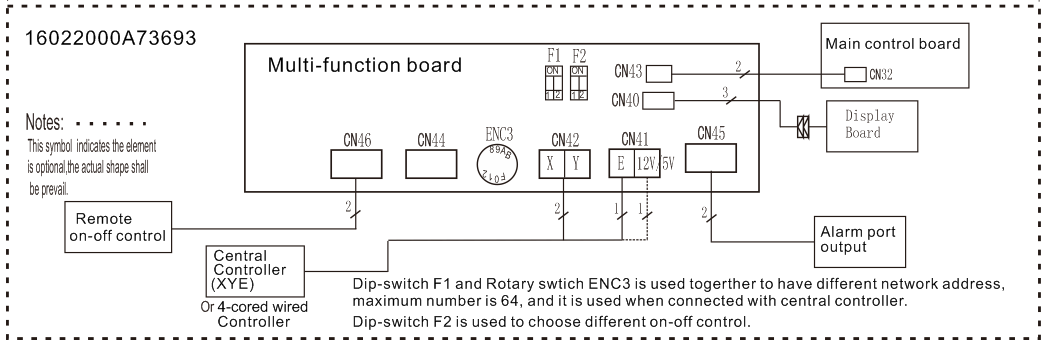 Introduction of Transfer Adapter QHG
Transfer Adapter 2
Dip-switch F1     Dip-switch F2
To PCB
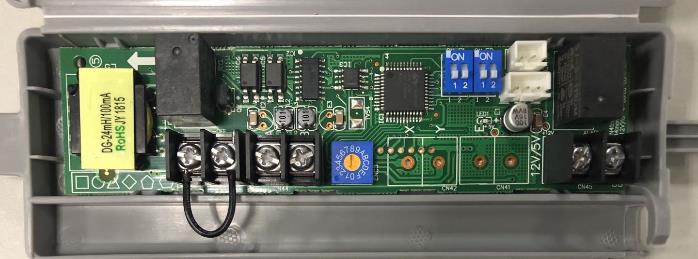 To display board
Rotary switch ENC3
On-off port
Alarm port
non-polarity wired controller
Note:
1. Rotary switch ENC3 and Dip-switch F1 is for Net address setting;
2. Dip switch F2 is for On-off setting
Introduction of Transfer Adapter QHG
Wiring diagram for Transfer Adapter 2
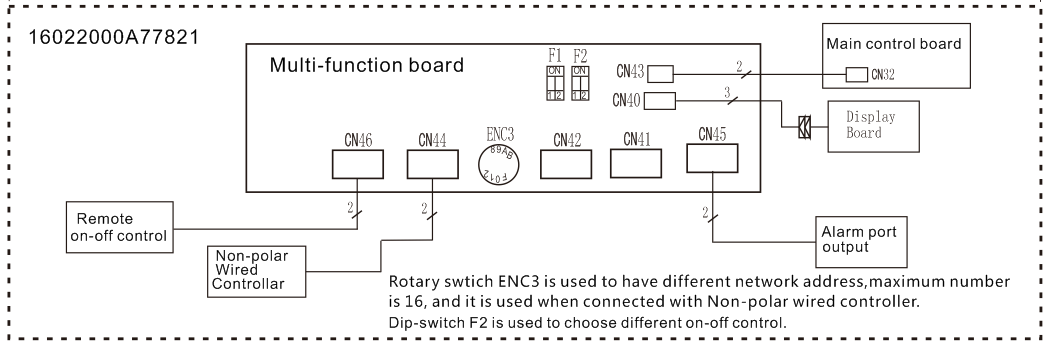 Settings dipswitch F2 QHG
Thank you!